Chapter 3
-er and –ir verbs
Tener
Venir
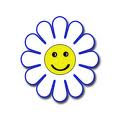 Endings for regular -er verbs
Ex.The verb ‘comer’:to eat
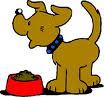 Practice: Conjugate the verb ‘beber’: to drink
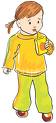 bebemos
bebo
bebéis
bebes
bebe
beben
Endings for regular -ir verbs
Practice: Conjugate the verb ‘compartir’: to share
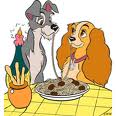 comparto
compartimos
compartís
compartes
comparte
comparten
Fill in the blanks with the correct conjugation of the verbs in parenthesis.
1. Sara _____________ (escribir).
2. Ana y yo ____________(correr).
3. Las chicas ___________(leer).
4. Pablo ____________ (recibir).
5. Yo _____________ (compartir).
6. Tú ___________ (comer).
escribe
corremos
leen
recibe
comparto
comes
Translate the following sentences:
1. Laura eats with her family.
Laura come con su familia.
2. María and I drink water.
María y yo bebemos agua.
3. Sra. Thomas opens the door.
Sra. Thomas abre la puerta.
4. You learn in class.
Tú aprendes en clase.
Translate
5. They describe their family.
Ellos/Ellas describen su familia.
6. All of you live in Georgia. 
Ustedes viven en Georgia.
Vosotros vivís en Georgia.
7. I write my words. 
Yo escribo mis palabras.
Irregulares
Tener y Venir
The verb ‘tener’:to have(go verb / e→ie stem-changing verb)
The verb ‘venir’:to come(go verb / e→ie stem-changing verb)
Fill in the blanks with the correct conjugation of the verbs in parenthesis.
1. Ana _____________ (tener).
2. Paco y tú____________(venir).
3. Tú___________(tener).
4. Claudia y yo ____________ (tener).
5. Yo _____________ (venir).
6. Vosotros ___________ (venir).
tiene
vienen/venís
tienes
tenemos
vengo
venís
Expressions with Tener